ציונות
רקע
עד כמה המושג ציונות הוא חלק מהשפה הישראלית כיום? היו תקופות שמילה זו נאמרה בחרדת קודש, כמושג שמבטא את ההבנה שצמחה בסוף המאה ה-19 באירופה, לפיה רק הקמת מדינה יהודית במולדתנו התנ"כית תוכל להוות פתרון לבעיית האנטישמיות והאיבה כלפי יהודים. התנועה הציונית, שקמה כתגובה לפוגרומים באירופה ובהשפעת הצמיחה של תנועות לאומיות שונות ששאפו לתת ביטוי לייחוד האתני והתרבותי של לאומים שונים, השיגה את מטרתה המקורית- הקמת מדינת ישראל, קיבוץ גלויות, החייאת השפה והתרבות העברית וביסוס ריבונות יהודית עצמאית. אולם, מהי המשמעות של ציונות היום, לאחר הקמת מדינת ישראל? מהן מטרותיה? האם היא רלוונטית? ומהם פניה השונים?
ג. חברת הכנסת תמר גוז'נסקי
""התפיסה הציונית והתנועה הציונית ממשיכים להיות רלוונטים למציאות הישראלית, למרות שמדינת ישראל קיימת כיישות עצמאית כ-54 שנים. אך לדעתי, התפיסה הציונית והקונגרס הציוני לא תורמים אלא מזיקים, בכך שהם מנסים להנציח את תפיסות הבידוד והנבדלות של היהודים ומחזקים תפיסות לאומניות, שמביאות נזק רב ומפחיתות את הסיכוי לשלום ולשיוויון בחברה הישראלית.התנועה הציונית היום היא למעשה שלוחה של משרד החוץ, ואין לה אלא תפקיד להלל ולפאר את המדיניות השלטת באותה תקופה. חשוב לומר, כי הציונות היא רלוונטית מאוד, ותחתיה נעשים במדינה הזאת דברים קשים ביותר. כך למשל, במציאות של היום קיימות עדיין 'קרקעות הקרן הקיימת לישראל', ועל פי הכללים, לא רק שאסור במדינת ישראל למכור קרקעות אלה ללא יהודים, אסור אפילו להחכיר אותן ללא יהודים. איך אפשר, שבמדינה דמוקרטית, חמישית מהאזרחים מנועים מלרכוש ולחכור אדמות? זו סתירה מהותית לדמוקרטיה, בה כולם אמורים להיות שווים.אי אפשר להתייחס לציונות כפרשת עבר, התנועה הזאת היא לא פאסה, היא חיה, שהרי ההנהגה, הממסד, מערכת החינוך ומערכת הערכים של חלק מהציבור הישראלי - מושפעות מהציונות. לפיכך, אי אפשר לברוח ממנה".
ב. השר אפי איתם
 "הציונות היום היא לקיחת אחריות אישית, של כל אחד ואחד מבני העם היהודי, על בניינה של מדינת ישראל כמדינה יהודית דמוקרטית ומודרנית. זה היעד שבשבילו עברנו ייסורים קשים ואנחנו עדיין עוברים. זו אחריותו של כל אחד ואחד לקדם זאת. הציונות היא ההבדל בין 2000 שנים של געגועים עזים לארץ ישראל ובין המדינה היהודית שקמה בפועל.היום אנחנו עומדים בפני התקופה הבאה של הציונות. במשך חמישים שנה דאגנו לגוף של המדינה, הקמנו מוסדות, מערכות, יצרנו מסגרות שפועלות, והיום אנחנו צריכים לבנות את הנשמה של הגוף הזה, כי גוף בלי נשמה - מת. והנשמה היא הנשמה היהודית, שזקוקה לחידוש, לריענון ולעדכון. אנחנו צריכים לדון היום בשאלות כמו: היהדות ומעמד האשה, היהדות והמדע, היהדות והרפואה וכדומה. בלי הזהות היהודית, בלי הנשמה היהודית, אין לנו מה לחפש פה, כל יהודי צריך להכיר את תרבותו ושורשיו".
א. בנימין זאב הרצל – מדינת היהודים, 1886
 "אין בן אנוש עשיר או בעל עצמה היכול להעתיק עם שלם ממקום למקום. רק רעיון יכול לעשות זאת. לרעיון המדינה ודאי יש עצמה כזאת, היהודים חלמו חלום זה משך הגלות הארוכה. הסיסמא עתיקת היומין שלנו היא 'לשנה הבאה בירושלים'. עכשיו עלינו להראות שחלום רחוק זה יתורגם לרעיון בהיר ומזהיר."
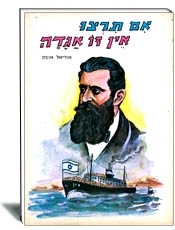 שאלות לעיון והעמקה: 
1. בנימין זאב הרצל
א. מה דעתכם/ן על הציונות כ"רעיון"? מה קורה לרעיון לאחר שהוא מתגשם? האם רעיון הציונות רלוונטי לאחר הקמת מדינת ישראל וכיצד?

2. השר אפי איתם

ב. מה מעוררת בכם/ן האמירה כי הציונות כיום היא אחריות אישית? כיצד מתבטאת האחריות האישית שלכם/ן סביב ציונות, אם בכלל?

ג. השר אפי איתם טוען כי היהדות היא מקור ההשראה לציונות. מהו, אם כן, מקור ההשראה של הציונות החילונית?  

3. חברת הכנסת תמר גוז'נסקי

ד. על פי חברת הכנסת תמר גוז'נסקי, רעיון הלאומיות שהשפיע על הגשמת הציונות לפני 130 שנה, מזיק כיום למדינת ישראל. מה דעתכן/ם על כך?

ה. מהם האתגרים של מדינה ציונית ויהודית לשמור על זכויות כל התושבות/ים בה וכיצד? כיצד תשובה לשאלה זו מתכתבת עם החלטת האו"ם 3379 כי ציונות היא גזענות?
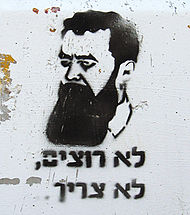